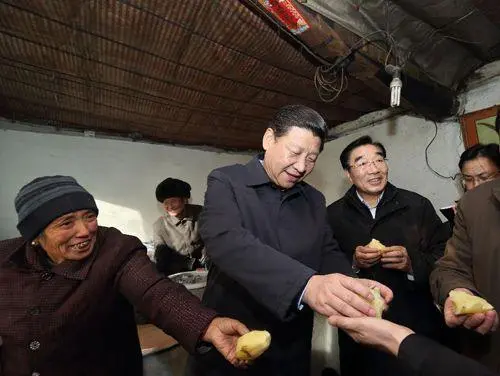 思想政治
必修四 第二单元 
 第五课 寻觅社会的真谛
2024高考一轮复习
01
课题框架 考情回望
02
时政热点 考点突破
目录
03
易混辨析 典例分析
03
真题练习 易错表述
本书逻辑
时代精神的精华
探究世界的本质
把握世界的规律
（什么是哲学）
（唯物论）
（辩证法）
辩证唯物主义
第一单元 探索世界与把握规律
综合探究 坚持唯物辩证法 反对形而上学
哲学
探索认识的奥秘
寻觅社会的真谛
实现人生的价值
（认识论）
（历史观）
（价值观）
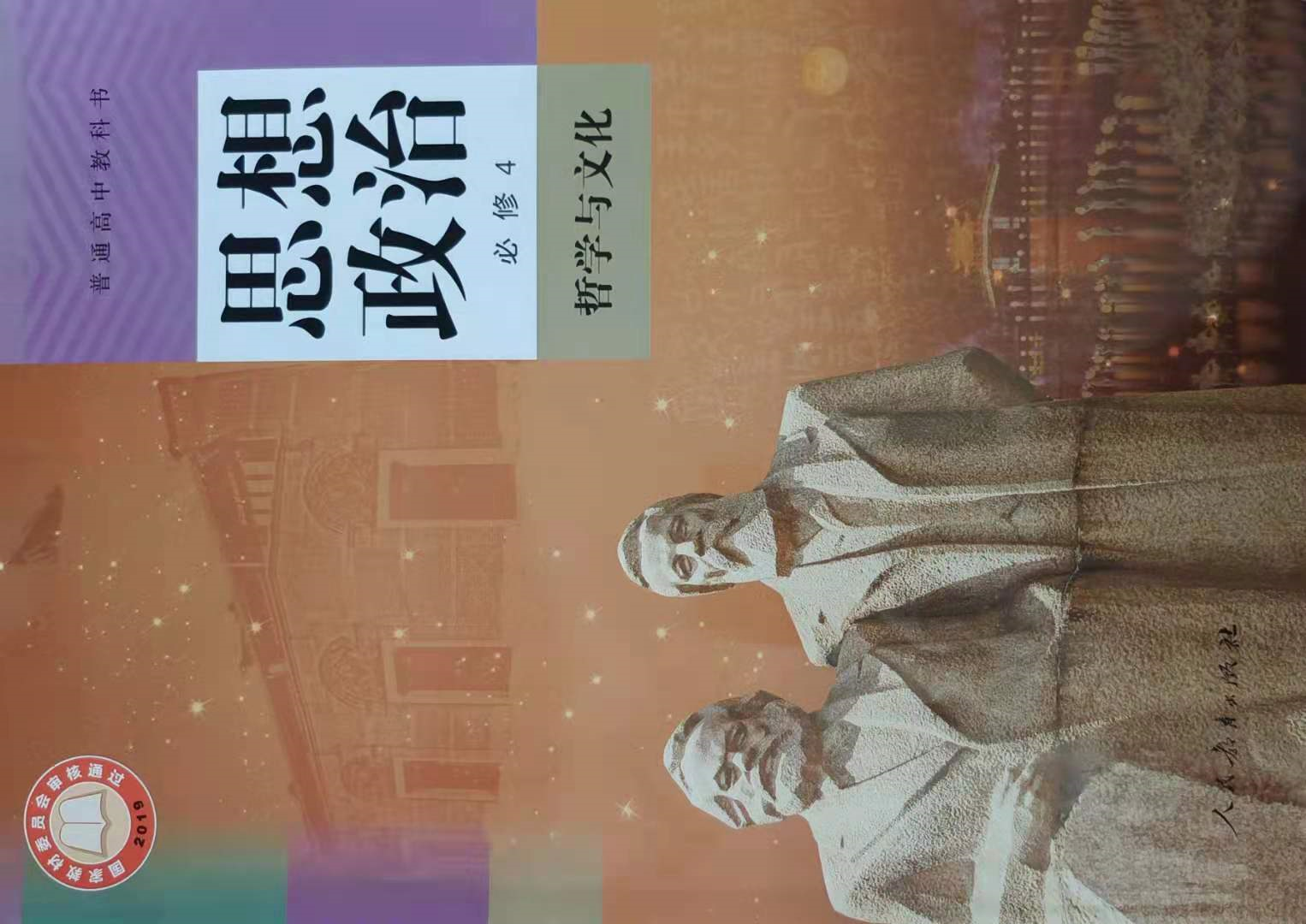 第二单元 认识社会与价值选择
历史
唯物主义
综合探究 坚持历史唯物主义 反对历史虚无主义
继承发展中华优秀传统文化
学习借鉴外来文化的有益成果
发展中国特色社会主义文化
（不忘本来）
（吸收外来）
（面向未来）
文化
第三单元文化传承与文化创新
综合探究 坚持以马克思主义为指导 发展中国特色社会主义文化
本课逻辑
第五课  寻觅社会的真谛
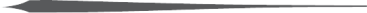 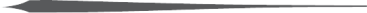 社会生活在本质上是实践的
社会历史的本质
社会存在和社会意识
寻觅社会的真谛
基   础
生产关系适应生产力
社会历史发展规律
（基本矛盾运动）
通过实践    不断解决
历史观
上层建筑造应经济基础
社会历史的发展
社会历史发展总趋势
前进的、上升的，过程是曲折的
决定力量
规律制
约
人民群众是历史的创造者
人民群众的地位和作用（三个）
社会历史的主体
群众观点和群众路线
内容、意义、怎样坚持
考情回望
时政热点
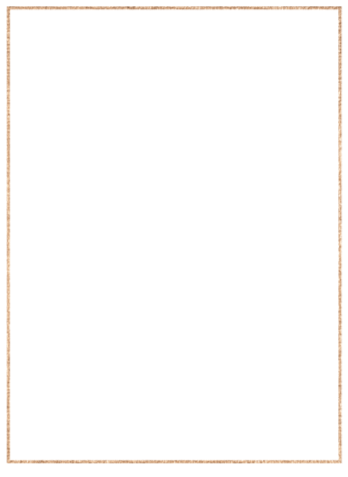 “上世纪60年代末，我在中国黄土高原的一个小村庄当农民，切身体会到了百姓的稼穑之难和衣食之苦，他们对美好生活的渴望深深印在我的脑海里。”2015年春节前夕，习近平再次回到梁家河看望父老乡亲时，他动情地说：“人生，我的第一步迈出来，就是到咱们梁家河，在这里选择了我的道路。我从那个时候就说，今后如果有条件有机会，我要从政，要做一些为老百姓办好事的工作。”
  总书记的人民情怀体现了哪些哲学原理？
习书记的人民情怀
时政热点
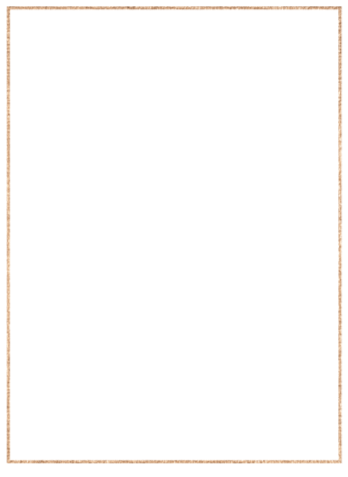 “上世纪60年代末，我在中国黄土高原的一个小村庄当农民，切身体会到了百姓的稼穑之难和衣食之苦，他们对美好生活的渴望深深印在我的脑海里。”2015年春节前夕，习近平再次回到梁家河看望父老乡亲时，他动情地说：“人生，我的第一步迈出来，就是到咱们梁家河，在这里选择了我的道路。我从那个时候就说，今后如果有条件有机会，我要从政，要做一些为老百姓办好事的工作。”
  总书记的人民情怀体现了哪些哲学原理？
①人民群众是社会实践的主体，是历史的创造者，是物质财富和精神财富的创造者，是社会变革的决定力量。
②党坚持群众观点和群众路线。
一、社会历史的本质
核心考点
1、社会生活在本质上是实践的
实践
劳动
人类历史是由人的社会实践活动构成的历史
研究人类历史的规律，也就是研究人的社会实践活动的运动规律
全部社会生活在本质上是实践的，也就是把社会生活“当做实践去理解
实践生成了社会生活的全部领域，形成了全部社会关系，推动着人类社会的发展
劳动是社会历史的起点
劳动创造了人
劳动推动了人类社会的产生和发展
劳动发展史是理解所有社会历史奥秘的“钥匙”
一、社会历史的本质
核心考点
2、社会存在与社会意识
社会存在决定社会意识
社会意识具有相对独立性
社会意识落后或者先于社会存在（不完全同步）
社会意识对社会存在反作用：
各种各样的社会意识，归根到底都是对社会存在的反映。
有什么样的社会存在，就有什么样的社会意识，社会存在的变化、发展决定社会意识的变化、发展。
落后的社会意识对社会发展起阻碍作用
先进的社会意识可以正确地预见社会发展的方向和趋势，对社会发展起积极的推动作用。
二、社会历史发展的规律
核心考点
1、物质资料的生产活动
生产力与生产关系的有机结合和统一构成社会的生产方式
生产方式
人们在生产活动中形成的生产方式决定社会的性质和面貌，生产方式的变革决定着社会形态的更替
作用
物质生活资料的生产活动是人类社会存在和发展的基础
地位
劳动
生产资料
生产工具
劳动对象
思想上层建筑
生产力
决定
决定
反作用
政治上层建筑
产品的分配关系
人们在生产中的地位和相互关系
生产资料所有制
知识链接
必修二《经济与社会》第一课第一框
物质资料的生产
唯一源泉
条件
社会意识形态：政治法律思想、道德、宗教、哲学、艺术等
上层建筑
政治组织设施：军队、警察、监狱、法庭、政府部门、党派等国家机关和政治组织等
反作用
决占统治地位
生产关系
经济基础
决定作用
二、社会历史发展的规律
核心考点
2、社会基本矛盾运动
生产力和
生产关系的矛盾
生产力决定生产关系；生产关系能动地反作用于生产力
生产关系一定要适合生产力状况的规律
上层建筑一定要适合经济基础状况的规律
经济基础决定上层建筑，
上层建筑对经济基础具有反作用
经济基础和
上层建筑的矛盾
物质资料的生产方式是生产力和生产关系的统一。它对社会的发展起决定作用。生产活动是人类社会存在和发展的基础，生产方式决定着社会的性质和面貌，生产方式的变革决定着社会形态的更替。
知识拓展
深入理解社会基本矛盾运动
两对矛盾及其运动制约着其他各种社会矛盾的存在和发展,决定着社会的进程、性质和面貌,推动着人类社会从一种形态向另一种形态转变。
     生产力的变化引起生产关系的变化,导致整个生产方式的变化。
     经济基础的变化引起上层建筑的变革,并导致整个社会形态的变化。
两对基本矛盾在社会生活中的地位和作用不是并列的。生产力和生产关系的矛盾是更为基本的矛盾,是一切矛盾的物质根源,是生产方式发展和变革的根本原因,是包括经济基础和上层建筑在内的整个社会形态发展和变革的根本原因。
易混辨析
正确区分生产力与生产关系、经济基础与上层建筑
二、社会历史发展的规律
核心考点
3、社会历史发展总趋势
阶级社会：社会基本矛盾的表现是阶级对立，解决主要是通过阶级斗争实现的，阶级斗争是推动阶级社会发展的直接动力
社会主义社会：社会基本矛盾为非对抗性的矛盾，可以通过社会主义的自我发展、自我完善(即改革)加以解决。
社会发展的总趋势是前进的、上升的，发展的过程是曲折的
社会发展是在生产力与生产关系、经济基础与上层建筑的矛盾运动中，即社会基本矛盾的不断产生、发展和解决中实现的。
内容
社会发展基本矛盾的解决
实现方式
知识拓展
社会发展的动力
社会发展的根本动力：生产力与生产关系、经济基础与上层建筑的矛盾运动
社会发展的直接动力：
         在阶级社会中，阶级斗争是推动社会发展的直接动力；     
         在社会主义社会，改革是发展中国特色社会主义的强大动力。
社会发展的主体动力（决定力量）：人民群众
知识拓展
区分社会基本矛盾和主要矛盾
三、社会历史的主体
核心考点
1、人民群众是历史的创造者
人民群众是指一切对社会历史起推动作用的人们
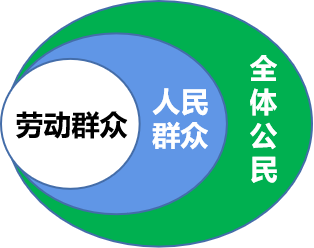 既包括普通个人，也包括杰出人物
人民群众
劳动群众是人民群众的主体部分
三、社会历史的主体
核心考点
1、人民群众是历史的创造者
提醒　人民群众是历史的创造者，但不是创造社会历史的源泉，不是人类社会存在与发展的基础，不能决定社会历史的性质。人民群众创造历史也不是随心所欲的，必须尊重社会发展规律。
各项工作
重要保证
三、社会历史的主体
核心考点
2、群众观点、群众路线
群
众
观
点
群
众
路
线
相信人民自己解放、发展自己，全心全意为人民服务，一切向人民负责， 虚心向人民学习
一切为了群众，一切依靠群众，从群众中来，到群众中去
党的根本的领导方法和工作方法党的生命线和根本工作路线
党的根本立场和根本观点
党制定路线、政策的根本出发点
发展中国特色社会主义，必须坚持以人民为中心，坚持人民主体地位。
中国特色社会主义是亿万人民自己的事业，必须发挥人民的主人翁精神，更好地保障人民权益，更好地保证人民当家作主,实现好、维护好、发展好最广大人民的根本利益。
典例分析
(2021·浙江6月选考)漫画《“高”度重视》(作者:于昌
伟)意在提示我们(　 　)
D
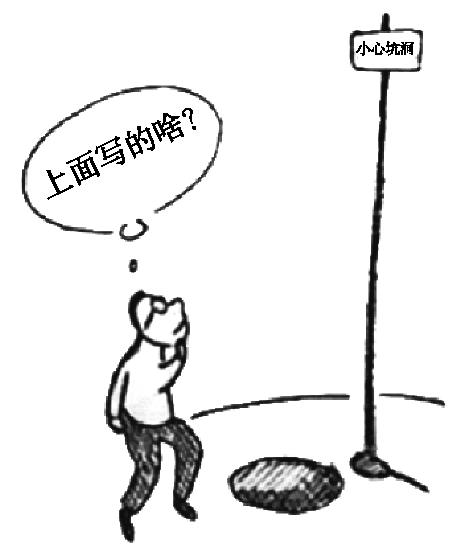 ①观察事物要仔细　②安全意识要提高　
③群众观念要到位　④工作方法要对头

A.①②	B.①③	C.②④	D.③④
知识拓展
区分群众观点和群众路线
高考真题
（2023·浙江·统考高考真题）马克思主义认为，劳动是人类的第一个历史活动，物质资料生产方式是人类社会发展的决定力量，这是因为（    ）
①劳动是物质财富的源泉            
②生产资料所有制是生产关系的核心
③劳动是经济制度的基础            
④人类首先必须满足衣食住行等基本生活需要
A．①②	B．①④	C．②③	D．③④
B
【详解】①④：人类为了生活首先必须满足衣食住行等基本生活需要，劳动就成为人类的第一个历史活动，劳动创造物质财富，在劳动中形成的物质资料生产方式是人类社会发展的决定力量，①④正确。
②：生产资料所有制是生产关系的核心，只是强调生产资料所有制的地位，不能解释物质资料生产方式是人类社会发展的决定力量，②排除。
③：生产资料所有制是经济制度的基础，而非劳动，③排除。
高考真题
（2023·海南·统考高考真题）调查研究是我们党的传家宝，是谋事之基、成事之道。调查研究应真正把情况摸清、把问题找准、把对策提实，不断提出真正解决问题的新思路新办法，不能搞作秀式调研、盆景式调研、蜻蜓点水式调研。这说明，调查研究（   ）
①必须坚持实事求是，求真务实
②应以解决问题为根本目的
③是我们党的生命线和根本工作路线
④确保了各项决策的正确性
A．①②	B．①③	C．②④	D．③④
A
【详解】①②：调查研究应真正把情况摸清、把问题找准、把对策提实，不断提出真正解决问题的新思路新办法，这表明调查研究必须坚持实事求是，求真务实，应以解决问题为根本目的，①②正确。
③：群众路线是我们党的生命线和根本工作路线，③错误。
④：调查研究是作出正确决策的重要环节，“确保”说法过于绝对，④排除。
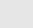 高考真题
（2023·广东·统考高考真题）20世纪80年代，自行车是我国居民出行最常见的代步工具。近年来，随着绿色低碳出行观念的普及，多地出现骑行热，凭借健身、时尚、科技等新元素，沉寂多年的自行车再次引发民众的消费热潮。这一现象说明（    ）
①人的意识活动具有目的性和选择性        
②人们对美好生活的向往决定生活面貌
③事物的发展是间断性和飞跃性的统一      
④社会意识对社会存在具有能动的反作用
A．①③	B．①④	C．②③	D．②④
B
【详解】①：近年来，人们为了健身等目的，再次选择骑行，沉寂多年的自行车再次引发民众的消费热潮，说明人的意识活动具有目的性和选择性，①符合题意。
②：客观决定主观，人们对美好生活的向往是主观范畴，不能决定客观的生活面貌，②说法错误。
③：事物的发展是连续性与间断性、渐进性和飞跃性的统一，③说法错误。
④：绿色低碳出行观念这一社会意识对社会存在具有反作用，使多地出现骑行热，④符合题意。
高考真题
（2023·辽宁·统考高考真题）辽沈战役是党中央及时抓住战略决战时机打响的具有决定意义的重要战役，历时52天血与火的洗礼取得胜利，使全国军事形势达到一个新的转折点。历史昭示未来。这启示我们，在新时代东北振兴、辽宁振兴的“辽沈战役”中要（   ）
①树立正确的历史观，抓住机遇，努力实现振兴发展新突破
②坚持以人民为中心的发展思想，放手发动和依靠人民群众
③以顽强斗争赢得主动，努力形成对国家重大战略的有力支撑
④积极融入新发展格局，紧紧依靠改革创新探索合适的发展道路
A．①②	B．①③	C．②④	D．③④
D
【详解】①：材料未涉及树立正确的历史观，①不合题意。
②：材料未涉及坚持以人民为中心的发展思想，放手发动和依靠人民群众，②不合题意。
③④：辽沈战役是党中央及时抓住战略决战时机打响的具有决定意义的重要战役，历时52天血与火的洗礼取得胜利，使全国军事形势达到一个新的转折点。历史昭示未来。这启示我们，在新时代东北振兴、辽宁振兴的“辽沈战役”中要以顽强斗争赢得主动，努力形成对国家重大战略的有力支撑，积极融入新发展格局，紧紧依靠改革创新探索合适的发展道路，③④正确。
高考真题
（2023·山东·统考高考真题）今年全国两会期间，习近平提起看过的一个关于培养批“一县一业”重点基地的文件:“我看了以后皱了眉头，这个事情不好下指标，一个县是不是光靠一个产业去发展，要去深入调研，不能大笔挥，拨一笔钱，这个地方就专门发展养鸡、发展蘑菇，那个地方专门搞纺织，那样的话肯定要砸锅。”上述材料蕴含的哲理是（   ）
①一切从实际出发是把握规律、做好决策的根本立足点
②只有反映社会存在的产业决策，才对产业发展起积极作用
③正确的产业决策是把革命热情和科学态度相统一的基础
④调研是从感性认识上升到理性认识、形成正确决策的基本条件
A．①③	B．①④	C．②③	D．②④
B
【详解】①：坚持一切从实际出发，是我们想问题、做决策、办事情的出发点和落脚点，坚持从实际出发的前提是深入实际、了解实际，做到实事求是，习近平强调要去深入调研，蕴含着一切从实际出发是把握规律、做好决策的根本立足点，①符合题意。
②：反映社会存在的产业决策未必是正确的决策，只有正确的决策才对产业发展起积极作用，②排除。
③：不能把产业决策作为把革命热情和科学态度相统一的基础，这样会陷入唯心主义，③排除。
④：通过调研获得感性认识，然后从感性认识上升到理性认识，调研是形成正确决策的基本条件，④符合题意。
高考真题
(2021·浙江6月选考,节选)嘉兴南湖红船、井冈山八角楼革命旧址群、宁夏西吉县将台堡红军长征会师纪念园……一件件实物、一处处旧址、一座座纪念馆,记录着中国革命的伟大历程和革命先烈的感人事迹,承载着革命传统和革命精神。我们对革命先辈足迹的每一次探访,都是一次思想的陶冶和洗礼;与革命文物的每一次相遇,都是一次精神的对话和传承。保护好、管理好、运用好革命文物,传承好红色基因,不仅是党和人民的共识,也成为各地政府和广大群众的切实行动。

运用社会意识的相关知识,说明为什么要传承好红色基因。
答案:社会意识具有相对独立性,先进的社会意识可以正确地预见社会发展的方向和趋势,对社会发展起积极的推动作用。革命传统和革命精神是中国特色社会主义文化的红色基因。这种红色基因今天依然属于先进的社会意识,对当代中国发展具有积极的推动作用。
易混辨析
1.生产资料推动了人类社会的发展。

2.历史观的基本问题是物质与意识的关系问题。 

3.社会存在决定于社会意识，社会意识对社会发展起积极的推动作用。    

4.社会意识总是先于社会存在而变化发展。

5.生产力是人类社会存在和发展的基础。
【提示】劳动推动了人类社会的发展。
【提示】历史观的基本问题是社会存在与社会意识的关系问题。
【提示】社会存在决定社会意识，正确的社会意识对社会发展起积极的推动作用。
【提示】社会意识有时先于社会存在而变化发展，有时又会落后于社会存在而变化发展。
【提示】物质资料的生产是人类社会存在和发展的基础。
易混辨析
6.生产力决定生产关系，生产关系推动生产力的发展。                            

7.上层建筑反作用于经济基础，当上层建筑适合经济基础状况时，它就会促进生产力的发展。 


8.社会主义社会的基本矛盾是生产力与生产关系的对抗性矛盾。

 9.社会基本矛盾的解决主要是通过阶级斗争实现的。
【提示】生产力决定生产关系，当生产关系适合生产力发展状况时，推动生产力的发展。
【提示】上层建筑反作用于经济基础，当上层建筑适合经济基础状况时，它就会促进经济基础的巩固和完善。
【提示】社会主义社会的基本矛盾是生产力与生产关系的矛盾，这一矛盾是非对抗性的。
【提示】在阶级社会，社会基本矛盾的解决主要是通过阶级斗争实现的。
易混辨析
10.改革是社会主义制度的根本性变革。


11.改革是人类社会的发展的直接动力。

12.人民群众是社会发展的根本动力。

13.人民群众创造的精神财富来源于传统文化艺术。

14.劳动群众是历史的主体
【提示】改革是社会主义制度的自我完善和发展，是调整生产力与生产关系、经济基础与上层建筑的矛盾，不是社会主义制度的根本性变革。
【提示】改革是社会主义社会的发展的直接动力。
【提示】生产力是社会发展的根本动力。
【提示】人民群众创造的精神财富来源于实践。
【提示】人民群众是历史的主体。